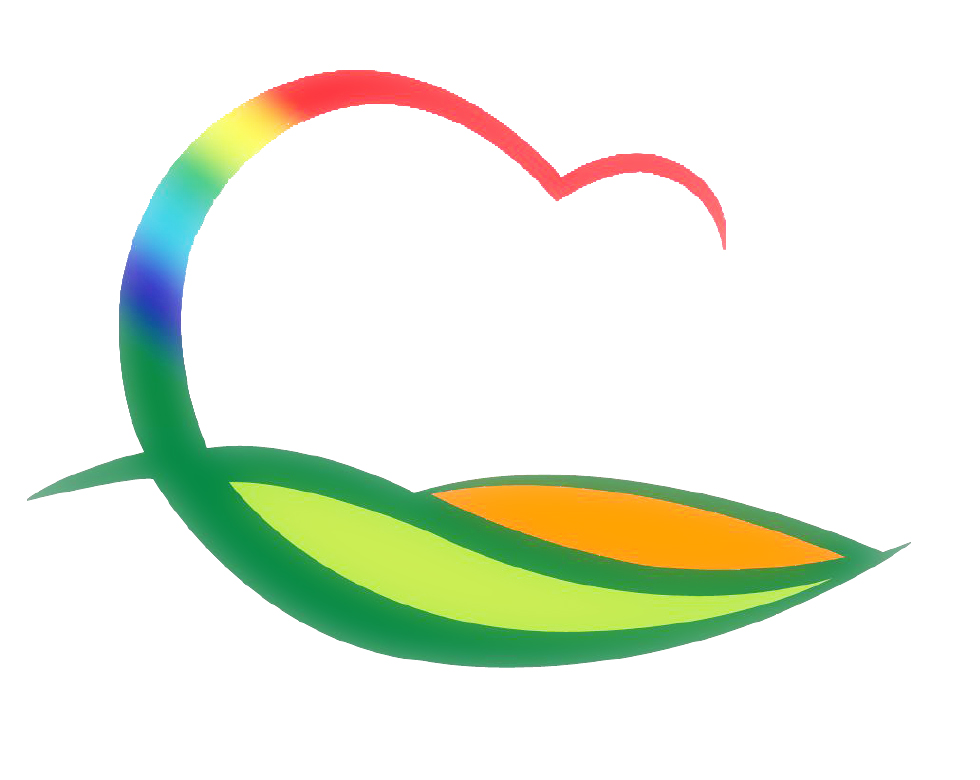 행   정   과
[Speaker Notes: 먼저, 지금의 옥천입니다.]
3-1. 공간정보 행정지원 플랫폼 구축 사업 드론 촬영
8. 18.(화)  ~ 8. 28.(금) / 용역업체(한국에스지티)  
촬영장소 : 영동산업단지 외 5개소
     ※ 정사 영상 촬영 후 시스템 탑재
3-2. 郡 주민자치협의회 8월 정례회의
8. 19.(수) 11:00 / 영동읍 소회의실 / 위원 및 고문(14명)
주민자치형 공공서비스 사업 관련 등
3-3. 수해 지역 이동빨래차 운영
복구 완료 시까지 / 이동빨래차 4대(양강면 1대, 양산면 3대)
괴산군 및 적십자사 충북지사 차량 지원 각 1대(총 2대)
수해 현장 방문하여 세탁서비스 지원